Технологическая карта урока  в системе ФГОС
28.01.2015
Рослякова Елена Владимировна
Содержание
1.Что такое технологическая карта урока? 
2. Чем она отличается от традиционного плана урока?
3. Назначение технологической карты урока.
4. Особенности составления технологической карты.
Технологическая карта урока
это способ графического проектирования урока, таблица, позволяющая структурировать урок по выбранным учителем параметрам.
В традиционном плане расписана в основном содержательная сторона урока, что не позволяет провести его системный педагогический анализ. 
	Форма записи урока в виде технологической карты дает возможность максимально детализировать его еще на стадии подготовки, оценить рациональность и потенциальную эффективность выбранных методов, содержания, средств и видов учебной деятельности на каждом этапе урока.
Структура технологической карты
По вертикали: 
ход урока,
деятельность учителя,
деятельность учащихся.
По горизонтали:
этапы урока.
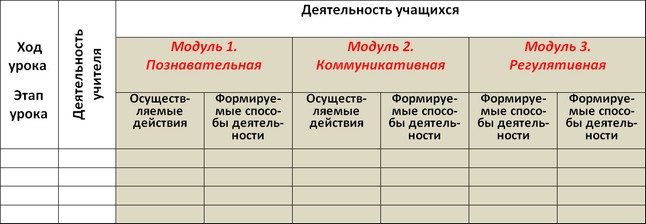 Варианты  технологических карт
Трунцева Т.Н., к. п.н., ст. преподаватель кафедры ГБОУ Педагогическая академия      (г. Москва), методист МБОУ учебно-образовательный центр образования (г. Сергиев Посад)
Варианты  технологических карт
Г.Л. Копотева, к.пед.н., заведующая лабораторией разработки, экспертизы и апробации новых образовательных технологий ИСИО РАО
И.М. Логвинова, к.пед.н., заместитель директора ИСИО РАО
Варианты  технологических карт
Источник:http://irina555.ucoz.ru/blog/tekhnologicheskaja_karta_uroka/2011-05-21-25
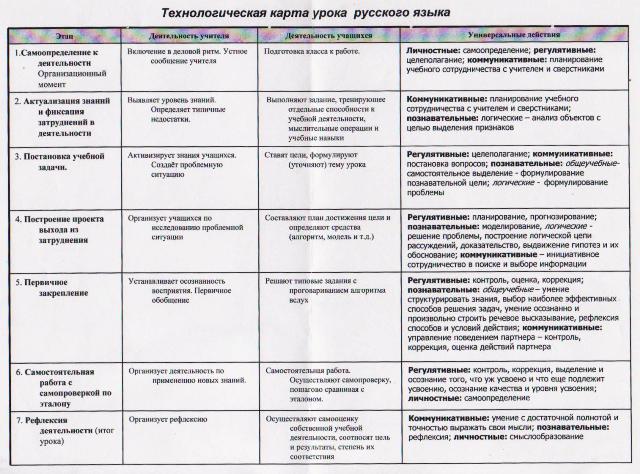 Спасибо за внимание!